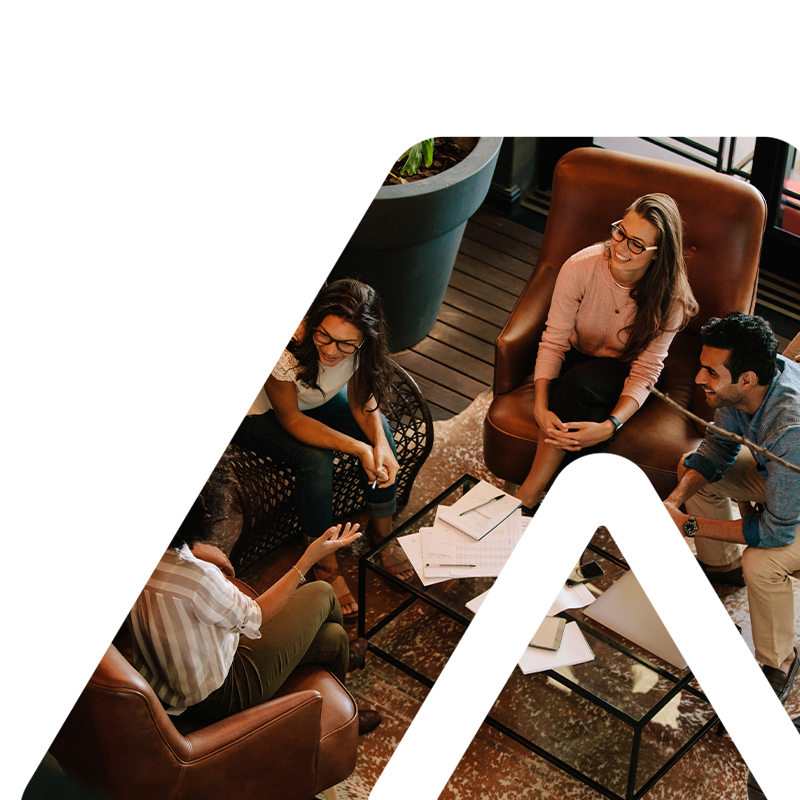 Generic NFP front cover (replace with your title)
Insert your sub-title in here
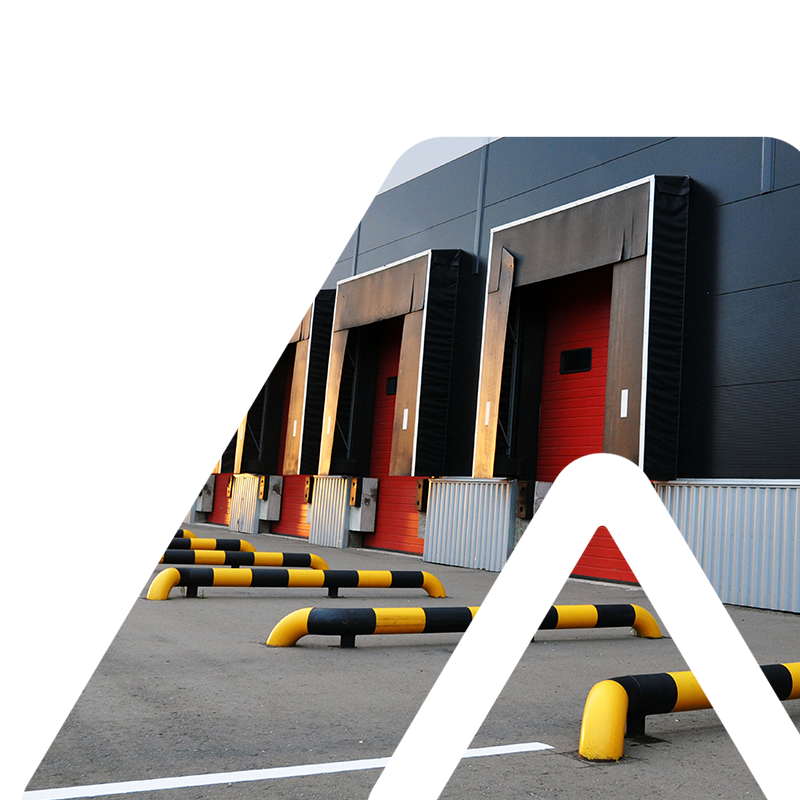 Commercial insurance front cover (replace with your title)
Insert your sub-title in here
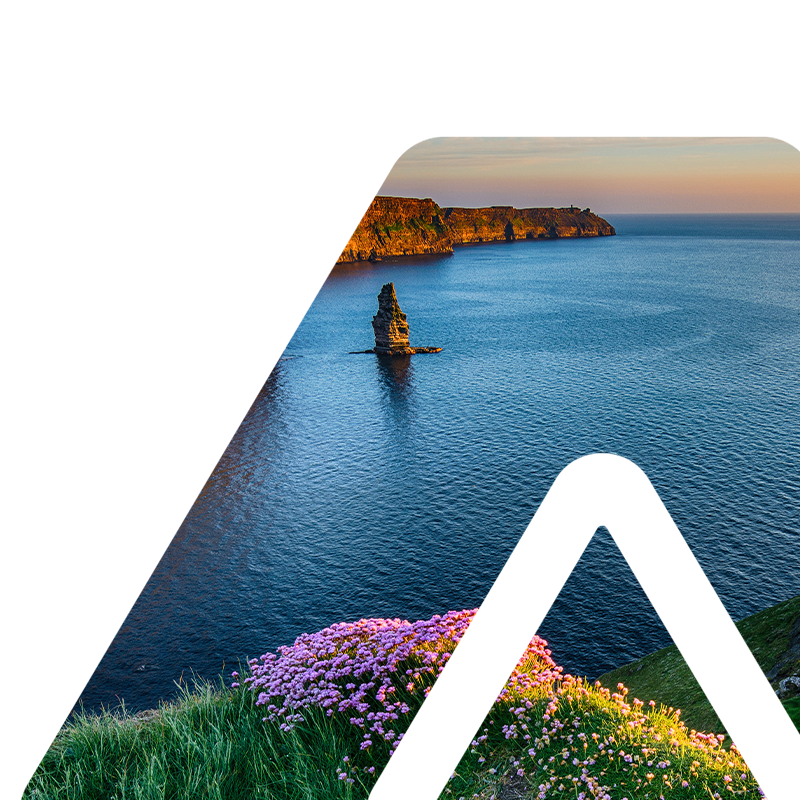 NFP Ireland front cover (replace with your title)
Insert your sub-title in here
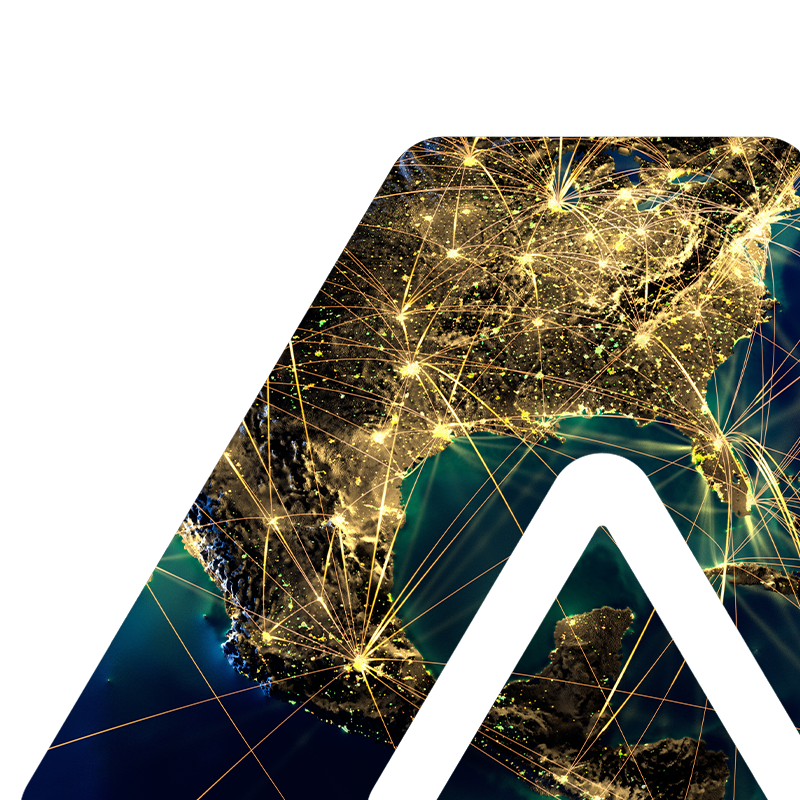 NFP global benefits (replace with your title)
Insert your sub-title in here
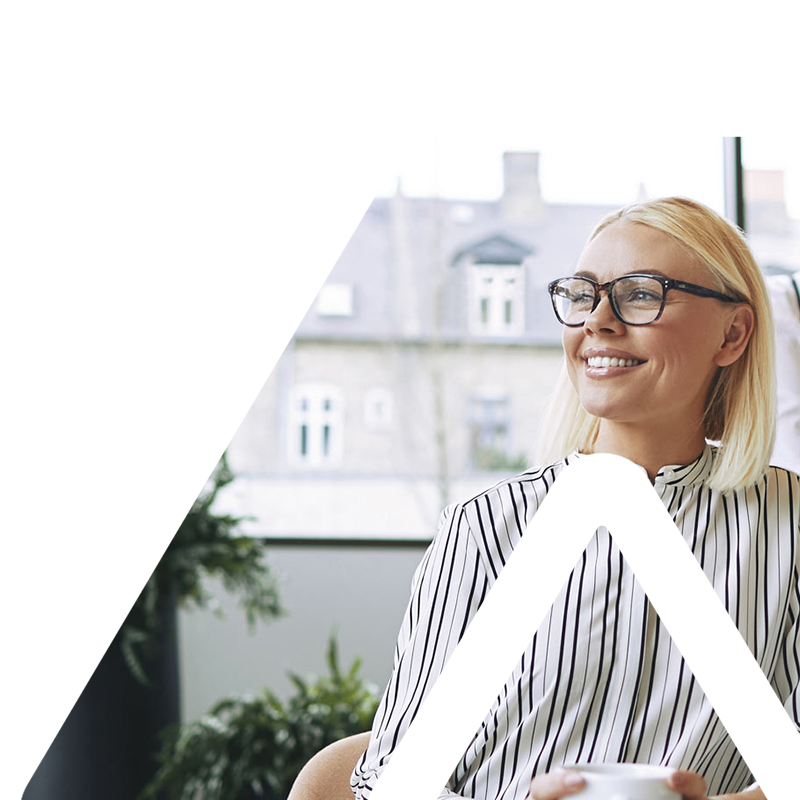 HR Solutions front cover (replace with your title)
Insert your sub-title in here
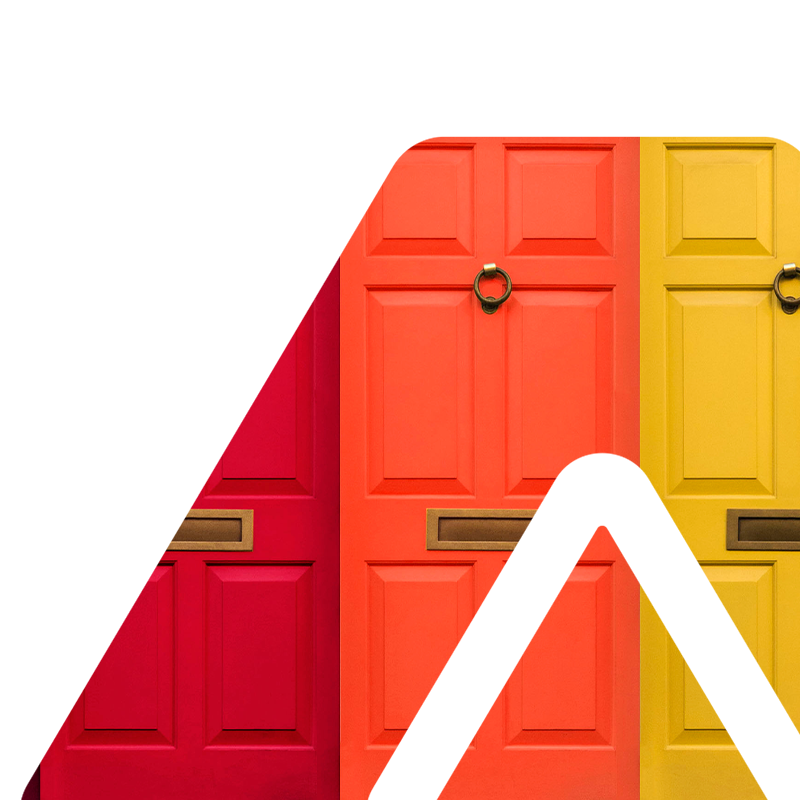 Mortgages front cover (replace with your title)
Insert your sub-title in here
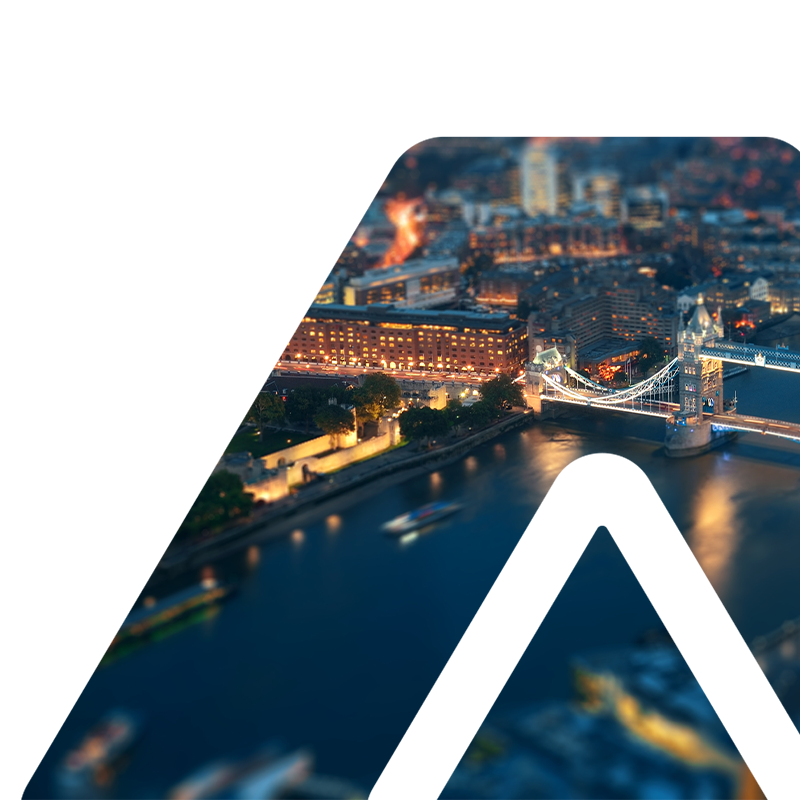 UK employee benefits front cover (replace with your title)
Insert your sub-title in here
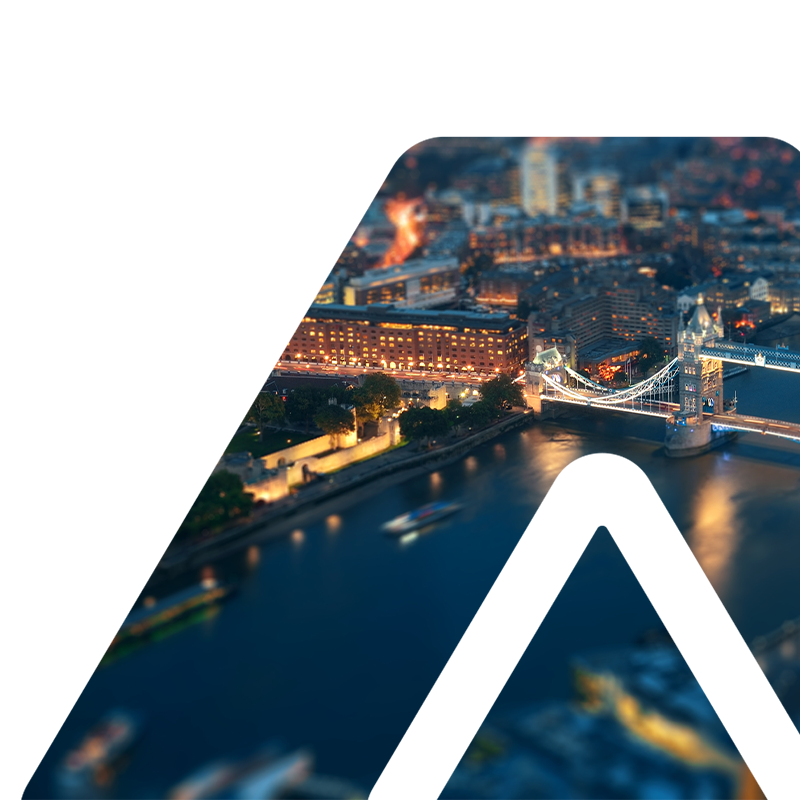 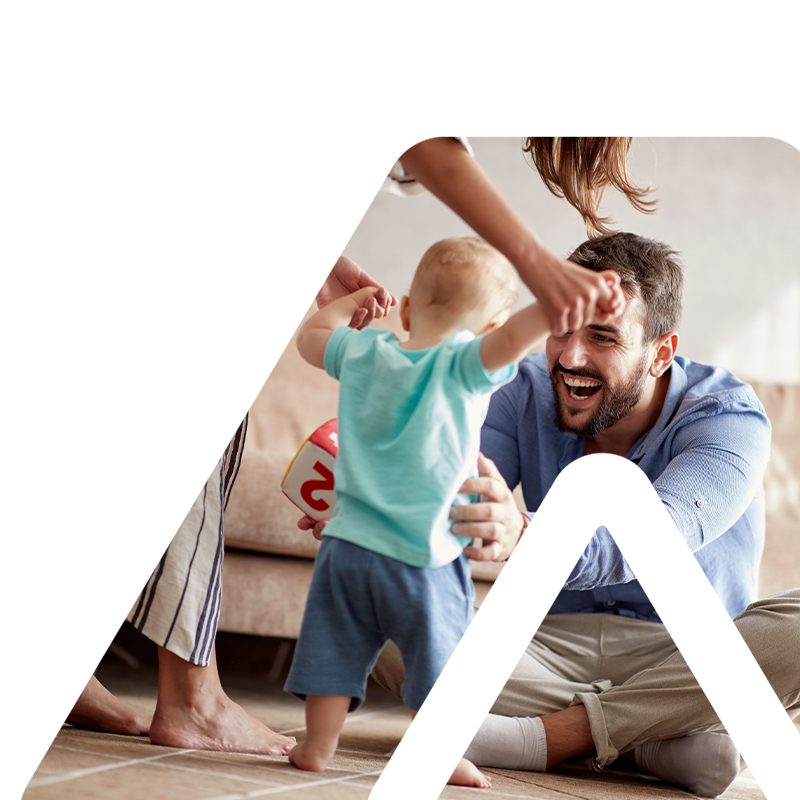 Wealth management (replace with your title)
Insert your sub-title in here
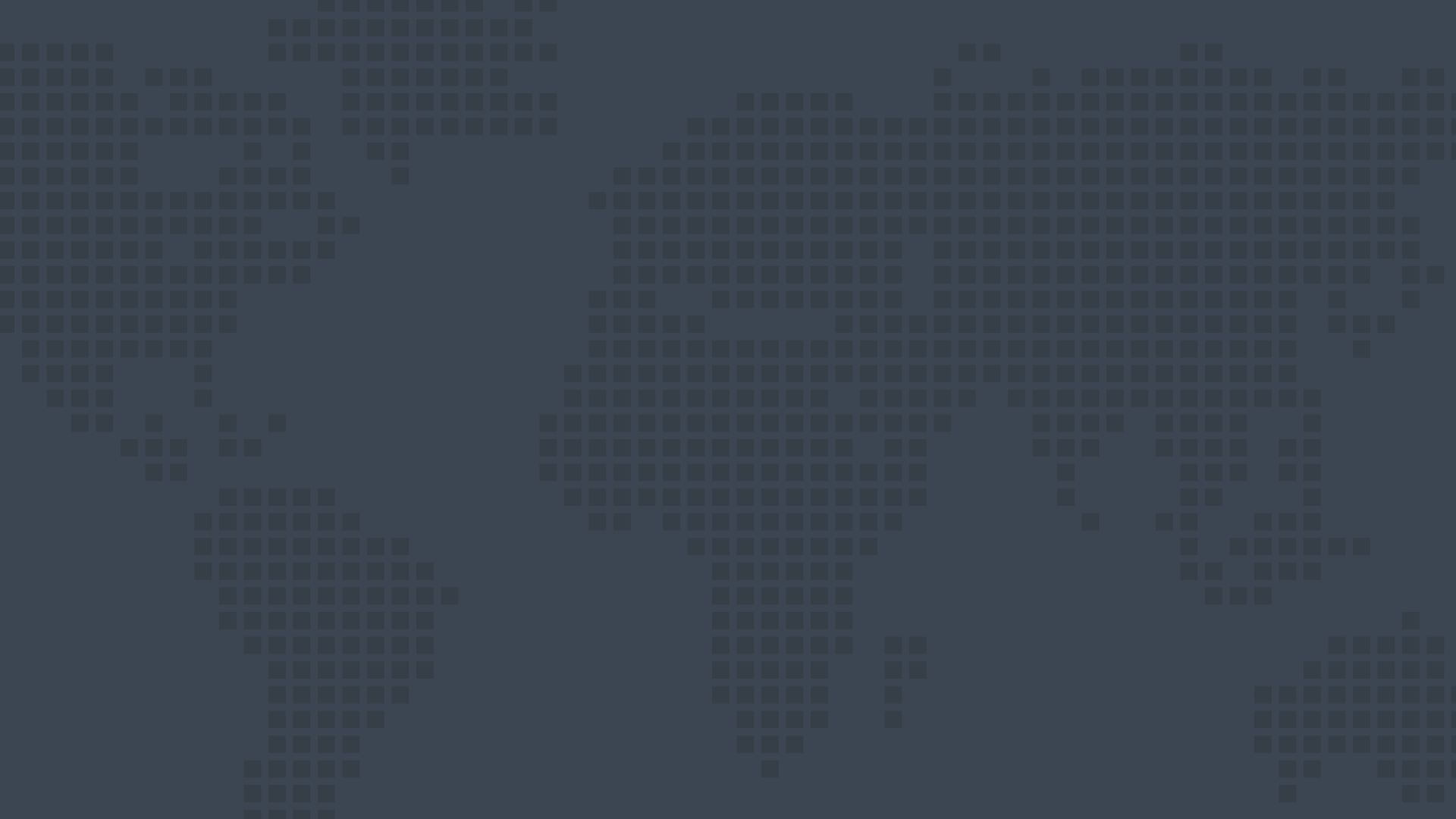 NFP, an Aon company, is an organisation of consultative advisors and problem solvers helping companies and individuals address their most significant risk, workforce, wealth management and retirement challenges. 
NFP’s capabilities extend beyond the EU and around the globe, including Ireland, EMEA, APAC and North America. Our global reach and extensive range of solutions and partners mean we can support you whatever your location. Our personal approach and local expertise delivers the best outcomes for each and every one of our clients.
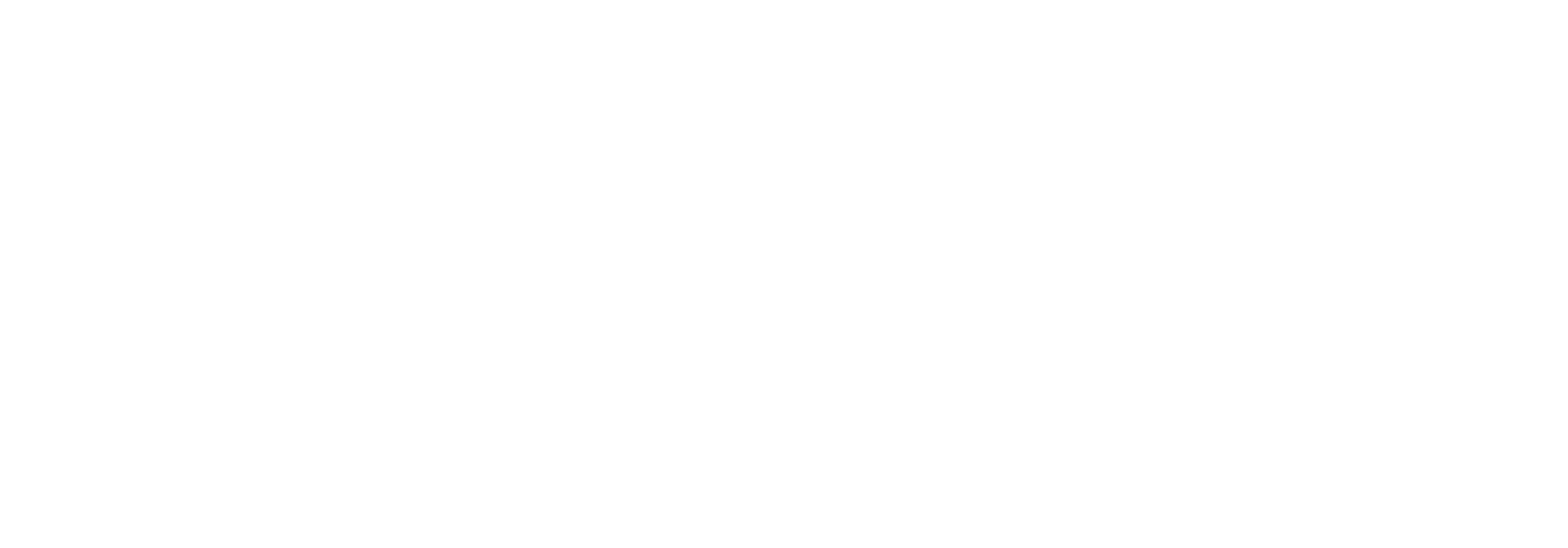 NFP, an Aon company, is an organisation of consultative advisors and problem solvers helping companies and individuals address their most significant risk, workforce, wealth management and retirement challenges. 
NFP’s capabilities extend beyond the EU and around the globe, including Ireland, EMEA, APAC and North America. Our global reach and extensive range of solutions and partners mean we can support you whatever your location. Our personal approach and local expertise delivers the best outcomes for each and every one of our clients.
10
NFP around the globe
15
office locations in the UK and Ireland
$2.5bn+
global revenue
450+
employees in the UK and Ireland
7,700+
global employees
[Speaker Notes: NFP is a global organisation, headquartered in the US, with a growing presence across the country and in Canada and Europe.

NFP has more than 7,000 employees and global capabilities. Our expansive reach gives us access to highly rated insurers, vendors and financial institutions in the industry, while our locally based employees tailor each solution to meet our clients' needs. We've become one of the largest insurance brokerage, consulting and wealth management firms by building enduring relationships with our clients and helping them realize their goals.]
Our specialties
People
Operational
Health and Safety
Helping you keep your people and business safe
Commercial Insurance
Helping you protect your assets
HR Solutions
Helping you improve performance through people
Employee Benefits
Helping you recruit, reward and retain the best people
Wealth Management
Helping people achieve their financial goals
12
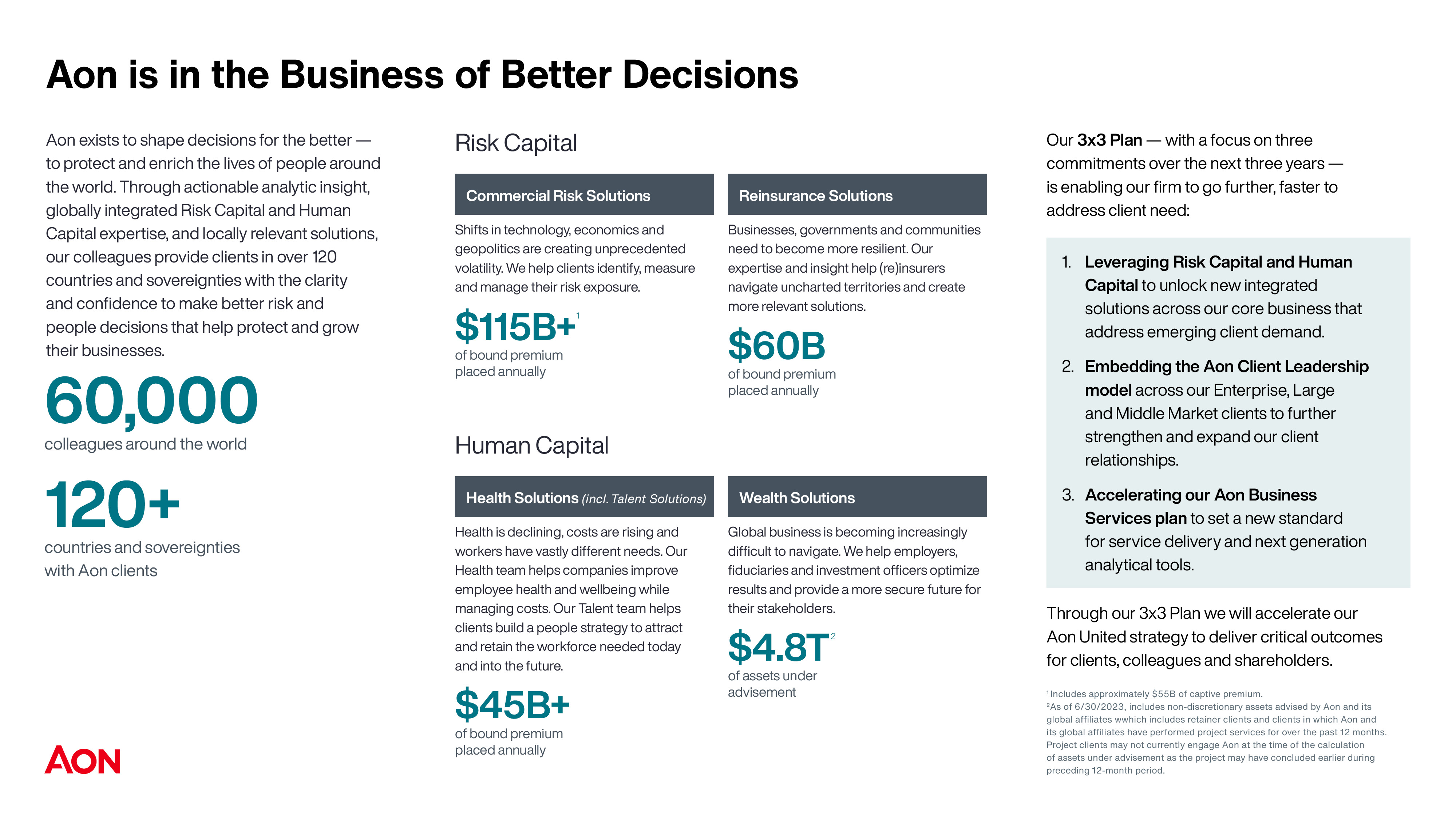 Our approach
We focus on making sure we get exactly the right solutions for each and every one of our clients. And that doesn’t happen in one conversation. Our process ensures that we’re able to fully understand your business needs, and work alongside you to deliver first class service.
Just text
Lorem ipsum dolor sit amet, consectetur adipiscing elit, sed do eiusmod tempor incididunt ut labore et dolore magna aliqua. Ut enim ad minim veniam, quis nostrud exercitation ullamco laboris nisi ut aliquip ex ea commodo consequat. Duis aute irure dolor in reprehenderit in voluptate velit esse cillum dolore eu fugiat nulla pariatur. Excepteur sint occaecat cupidatat non proident, sunt in culpa qui officia deserunt mollit anim id est laborum.
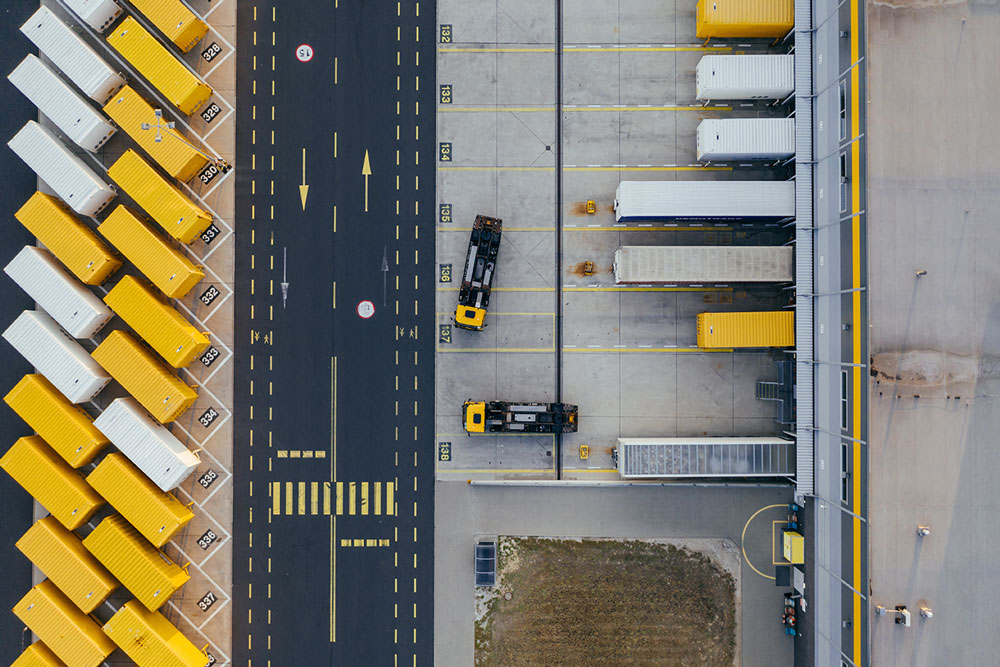 Text and image
Lorem ipsum dolor sit amet, consectetur adipiscing elit, sed do eiusmod tempor incididunt ut labore et dolore magna aliqua. Ut enim ad minim veniam, quis nostrud exercitation ullamco laboris nisi ut aliquip ex ea commodo consequat.
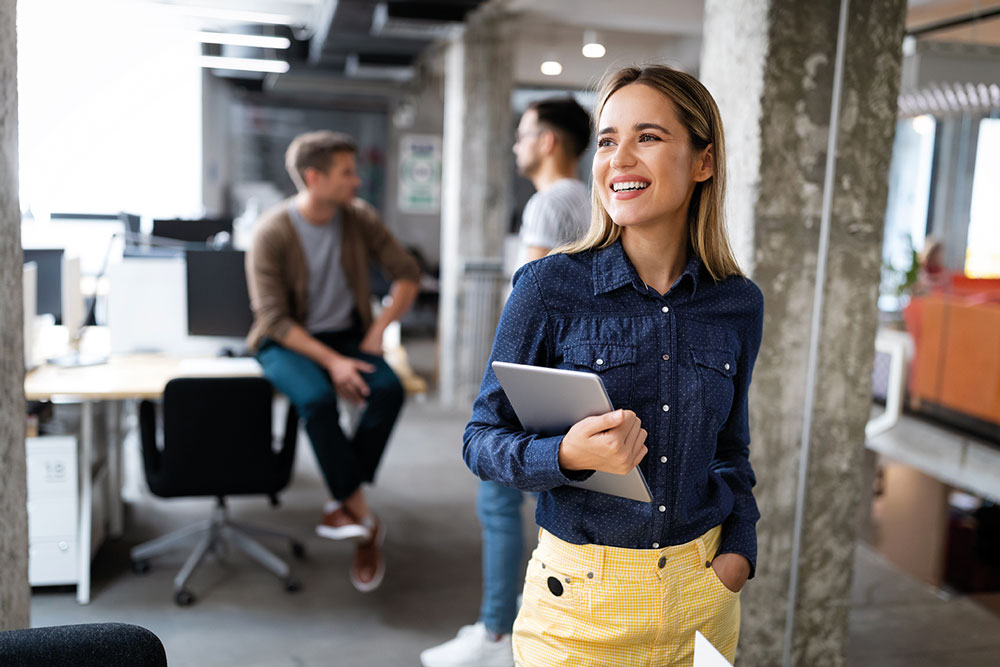 Text and image
Lorem ipsum dolor sit amet, consectetur adipiscing elit, sed do eiusmod tempor incididunt ut labore et dolore magna aliqua. Ut enim ad minim veniam, quis nostrud exercitation ullamco laboris nisi ut aliquip ex ea commodo consequat.
Employee Benefits – Ireland (Tailored Finance)
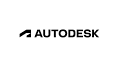 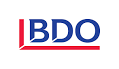 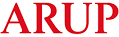 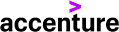 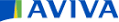 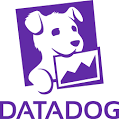 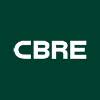 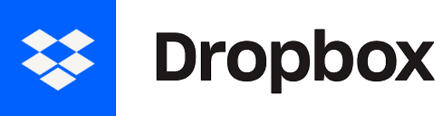 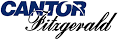 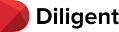 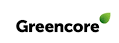 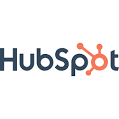 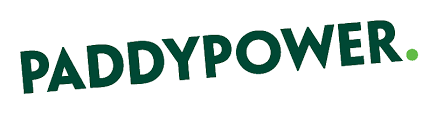 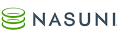 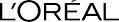 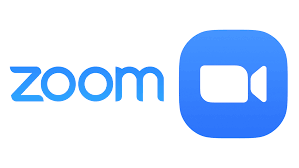 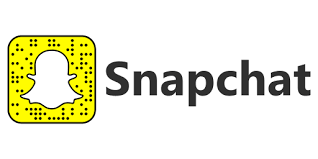 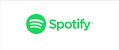 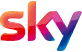 DO NOT USE WITHOUT PERMISSION
Employee Benefits – UK
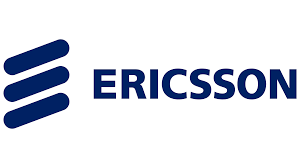 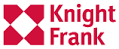 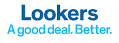 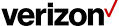 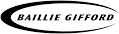 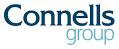 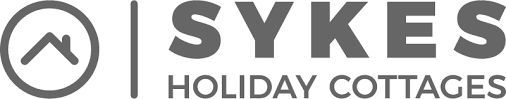 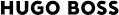 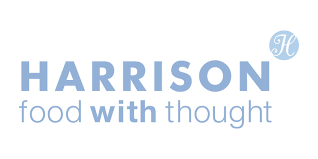 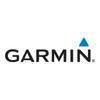 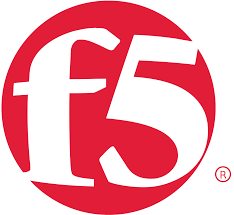 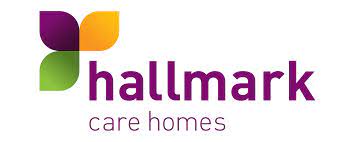 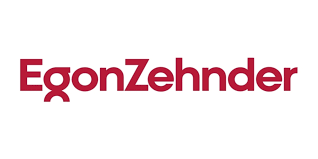 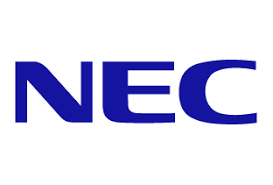 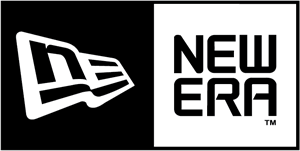 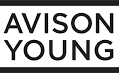 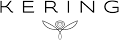 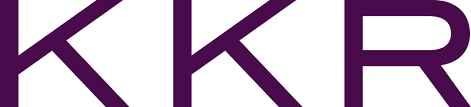 DO NOT USE WITHOUT PERMISSION
Employee Benefits – Global
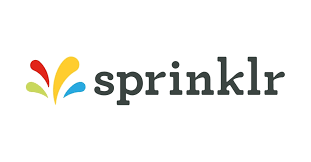 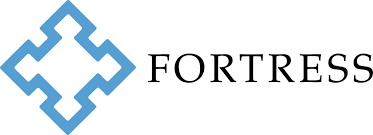 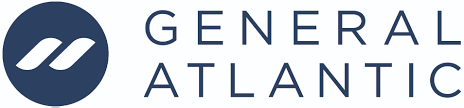 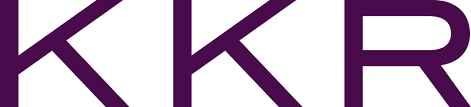 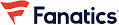 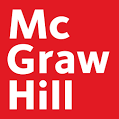 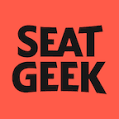 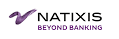 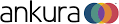 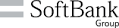 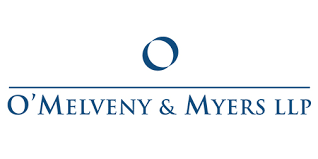 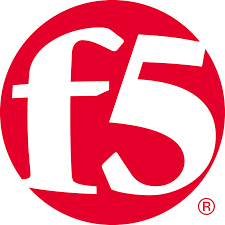 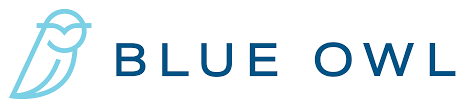 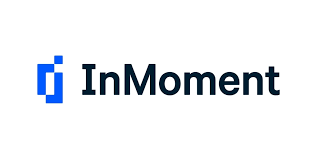 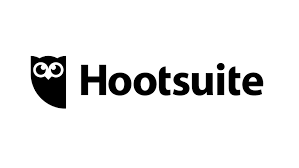 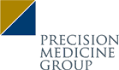 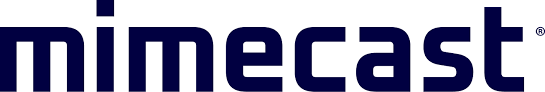 DO NOT USE WITHOUT PERMISSION
HR Services – Connor
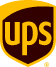 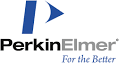 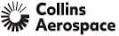 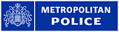 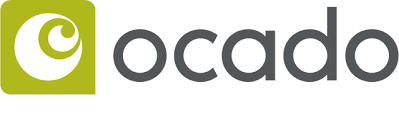 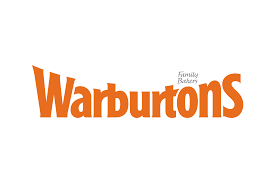 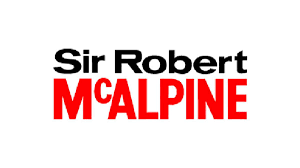 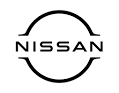 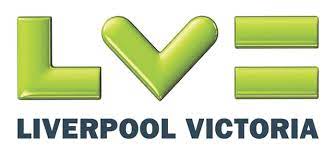 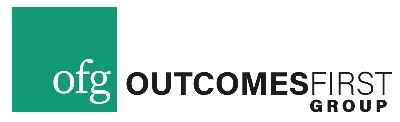 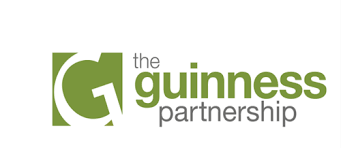 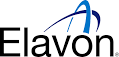 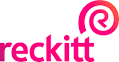 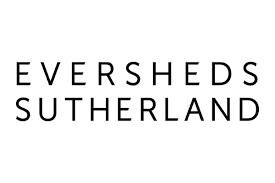 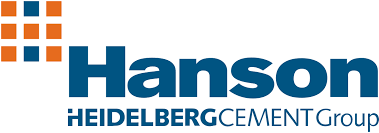 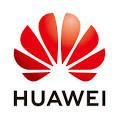 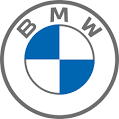 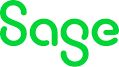 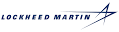 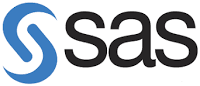 DO NOT USE WITHOUT PERMISSION
UK Commercial Insurance
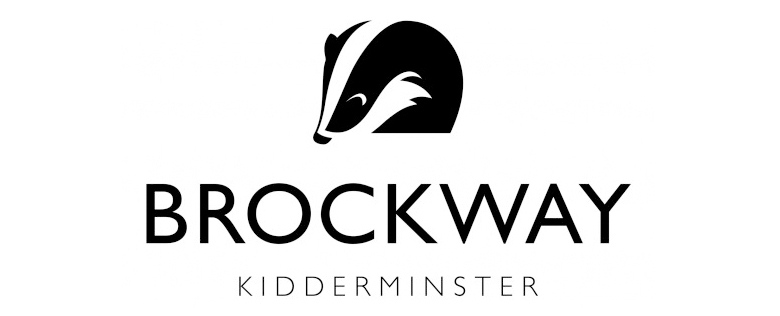 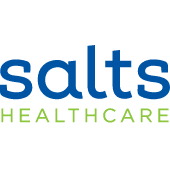 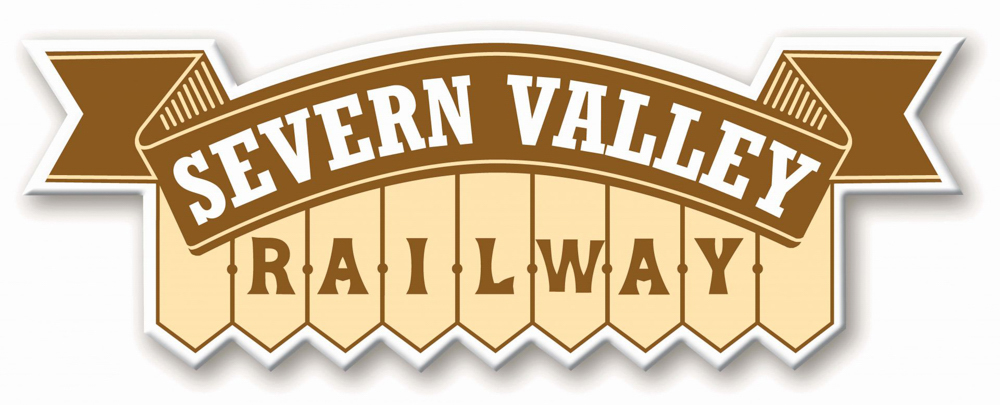 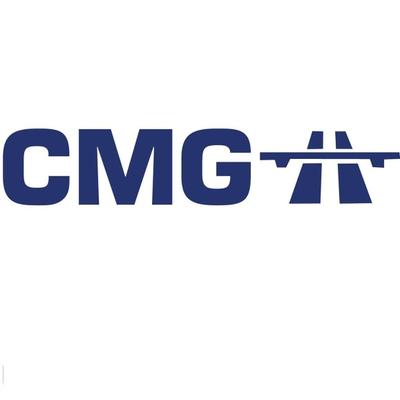 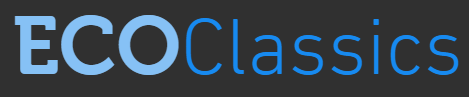 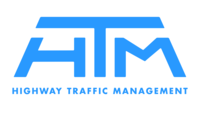 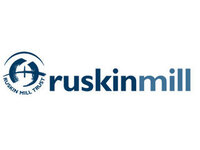 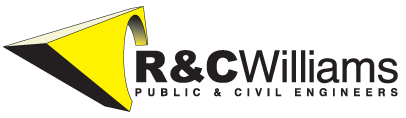 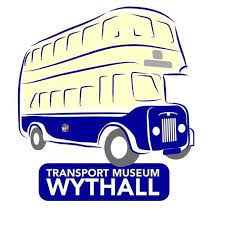 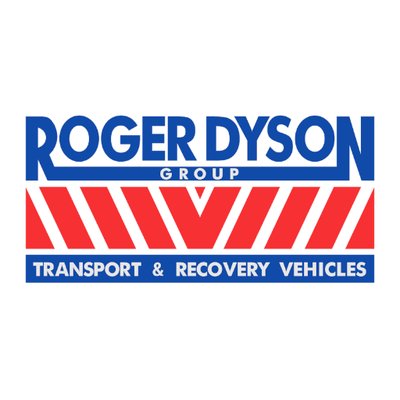 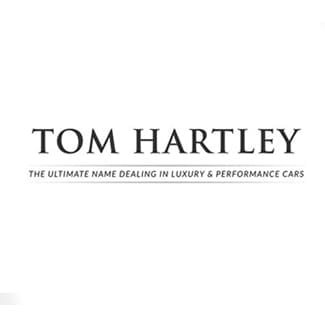 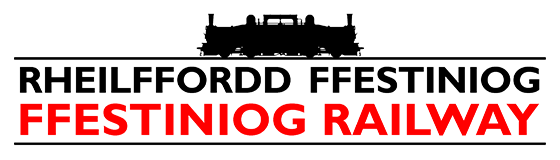 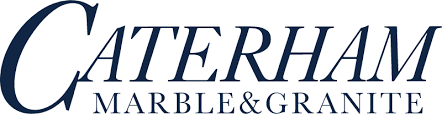 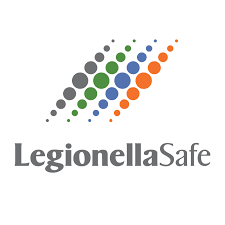 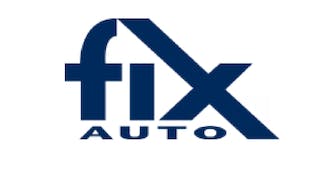 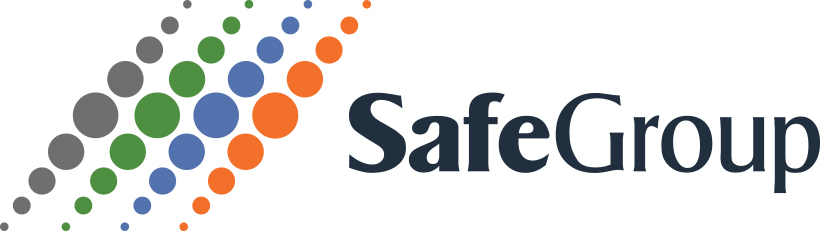 DO NOT USE WITHOUT PERMISSION
UK Commercial Insurance
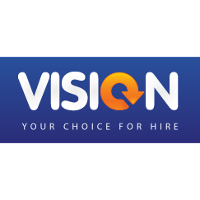 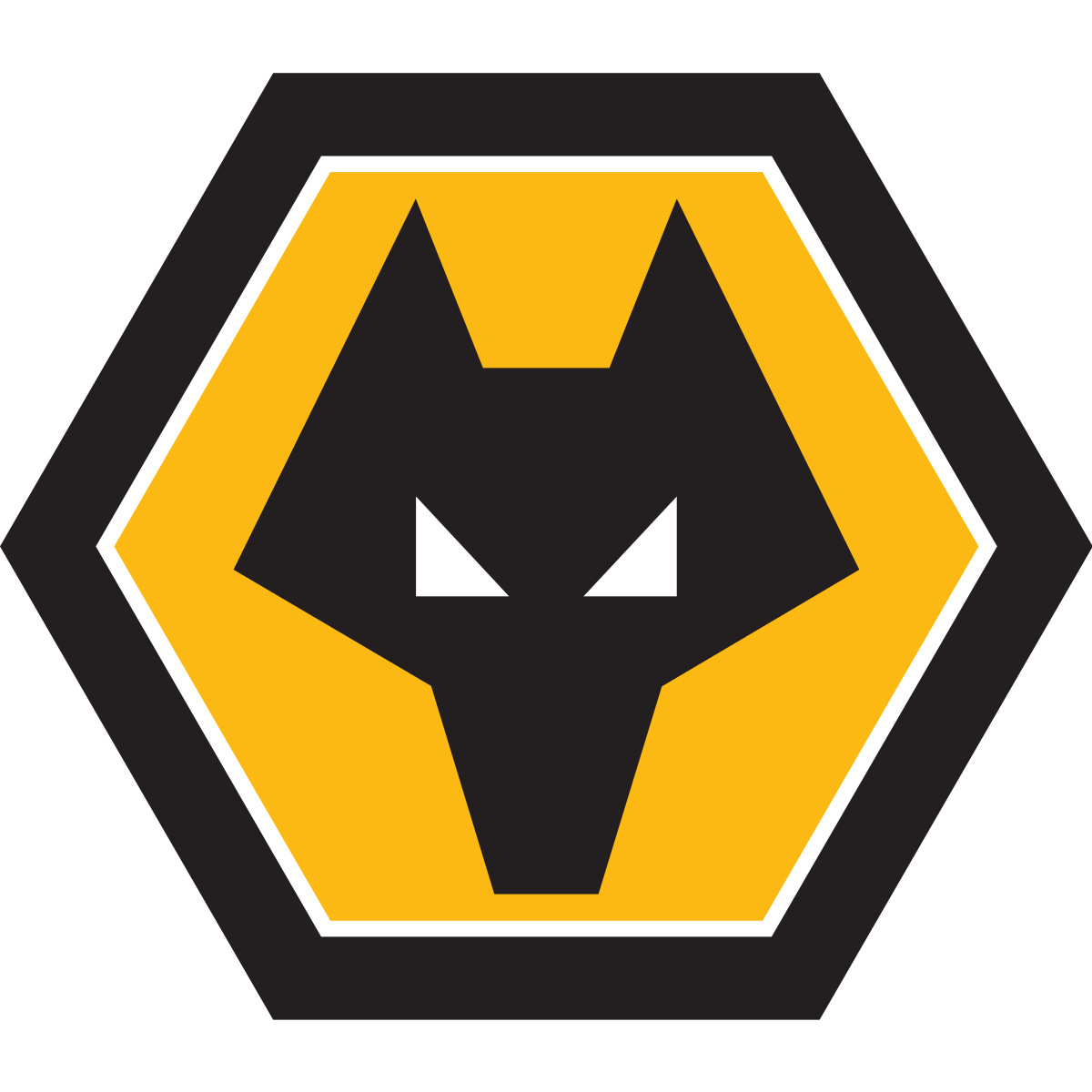 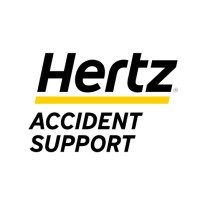 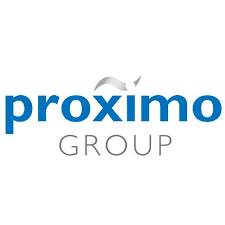 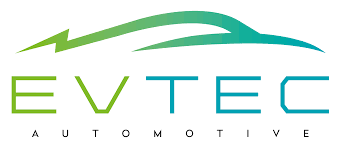 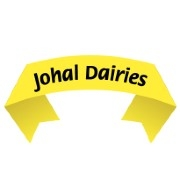 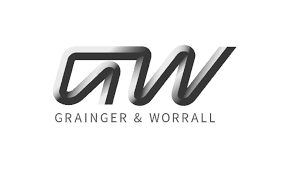 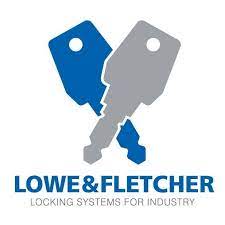 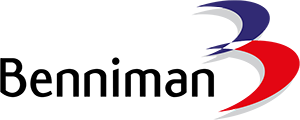 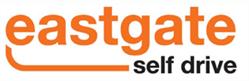 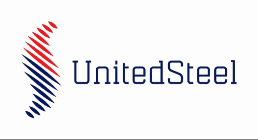 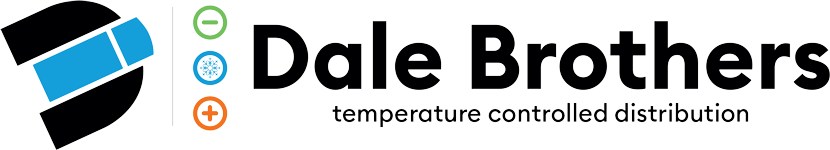 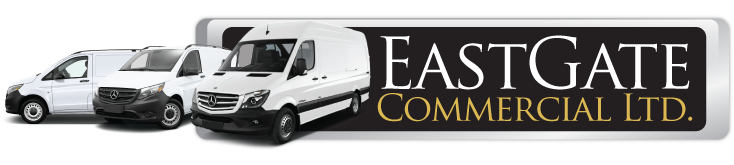 PMI Case study
Insert verizon graohs from NGS
Bullets
Lorem ipsum began as scrambled, nonsensical Latin derived from Cicero's 1st-century BC text De Finibus Bonorum et Malorum.
Lorem ipsum began as scrambled, nonsensical Latin derived from Cicero's 1st-century BC text De Finibus Bonorum et Malorum.
Lorem ipsum began as scrambled, nonsensical Latin derived from Cicero's 1st-century BC text De Finibus Bonorum et Malorum.
Numbers
Lorem ipsum began as scrambled, nonsensical Latin derived from Cicero's 1st-century BC text De Finibus Bonorum et Malorum.
Lorem ipsum began as scrambled, nonsensical Latin derived from Cicero's 1st-century BC text De Finibus Bonorum et Malorum.
Lorem ipsum began as scrambled, nonsensical Latin derived from Cicero's 1st-century BC text De Finibus Bonorum et Malorum
Table
Graph
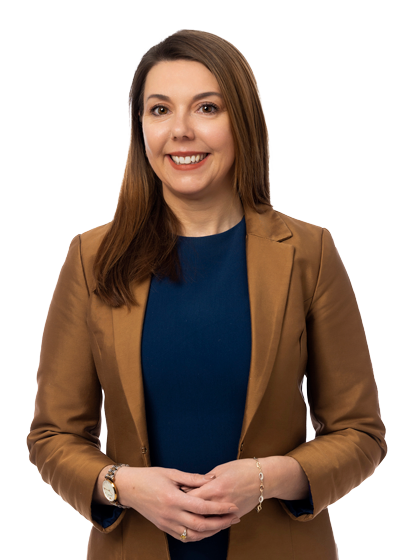 Forename Surname
Job Title

e: first.last@nfp.com
t: 012345 678910
Key contacts
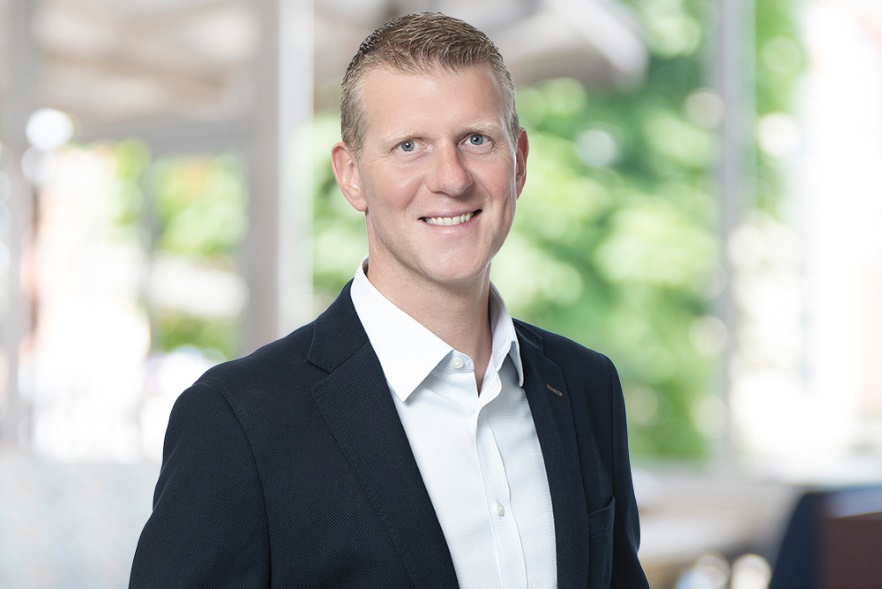 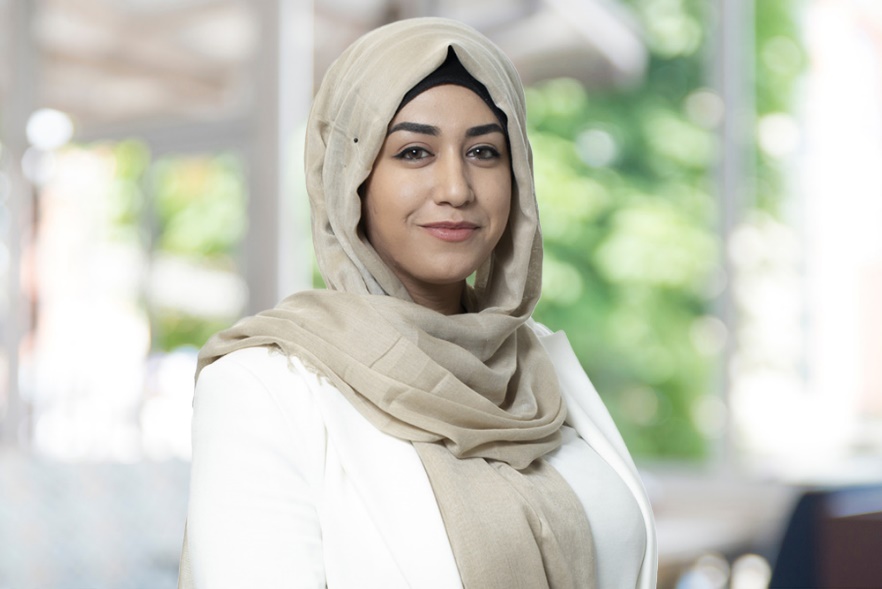 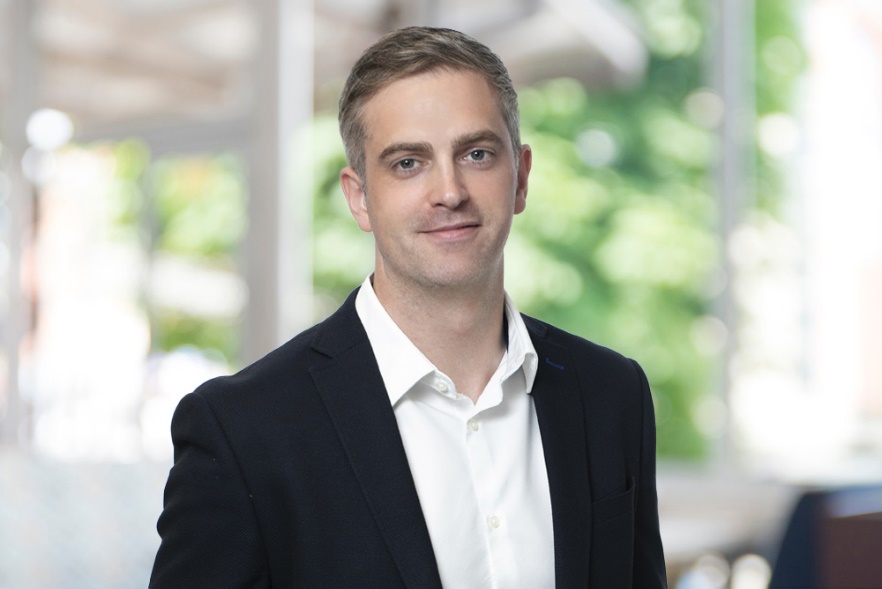 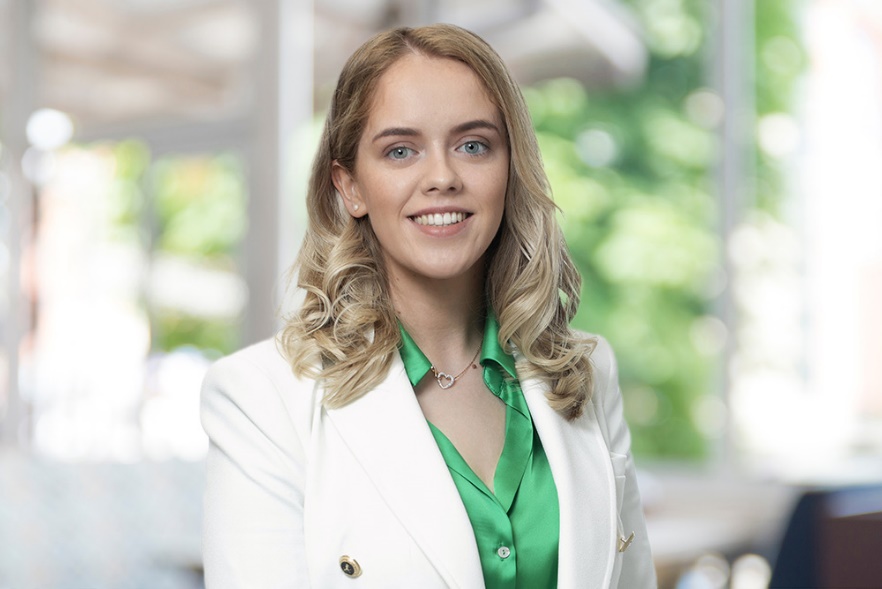 Helen Brady
Job Title

Mobile: +353 1 845 4552 
Email: helen.brady@nfpireland.ie
Neil Brady
Job Title

Mobile: +353 87 464 0233 
Email: neil.brady@nfpireland.ie
Wanissa Saleh
Job Title

Mobile: +353 87 634 3342
Email: wanissa.saleh@nfpireland.ie
Garry Fitzroy
Job Title

Mobile: +353 87 459 6523 
Email: garry.fitzroy@nfpireland.ie
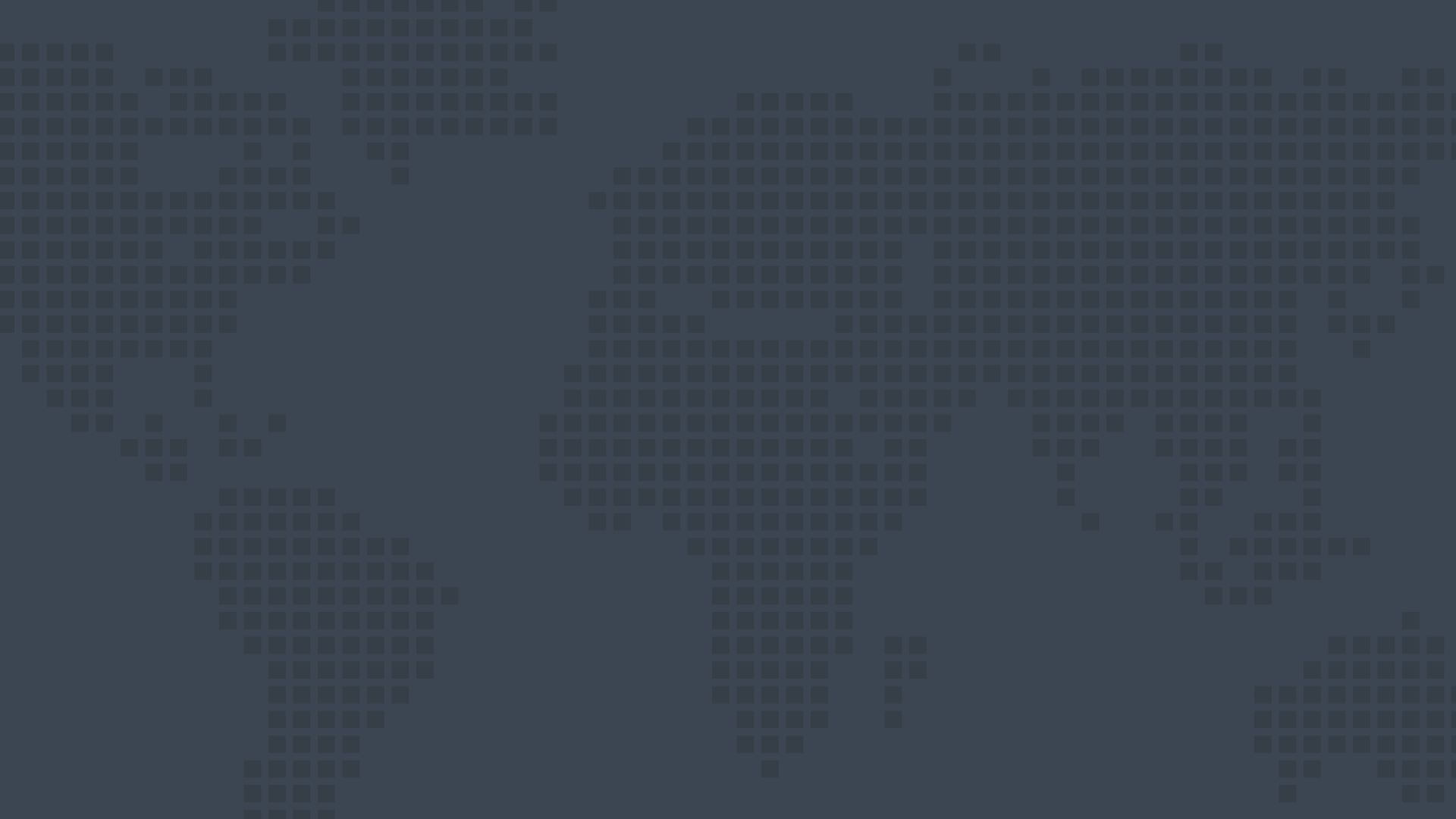 NFP in Ireland
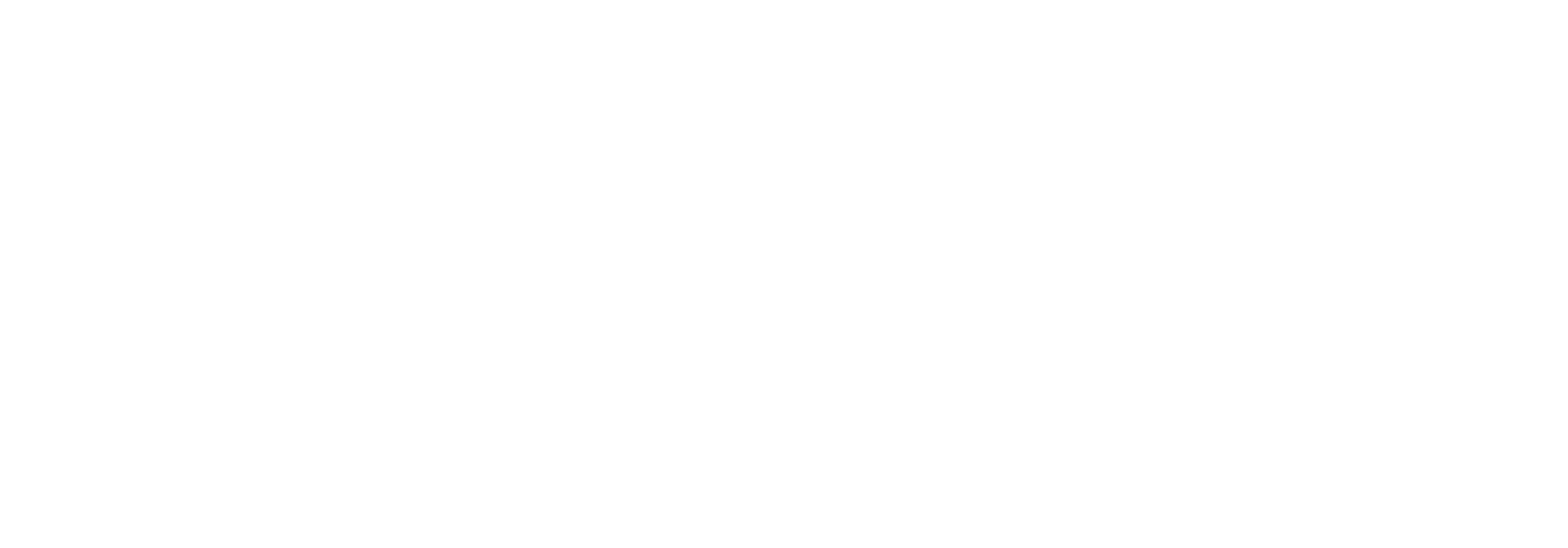 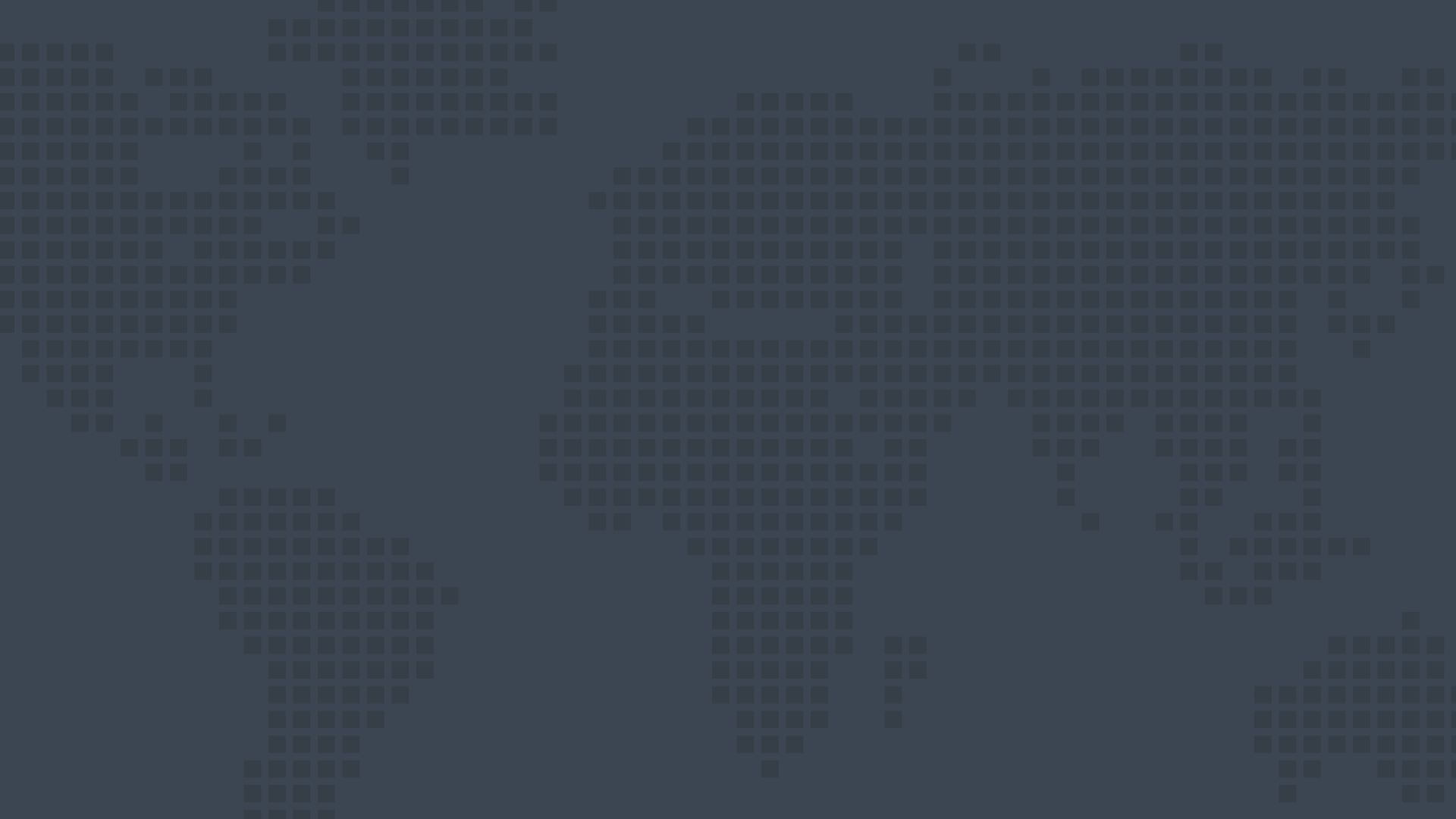 Important information
Insurance services provided through NFP Benefits Consultants Limited (NFPBC), NFP Commercial Solutions Limited (NFPCS), NFP Wealth Management Limited (NFPWM), Johnson Fleming Limited (JF) and Ernest R Shaw Ltd (ERS). NFPBC, NFPCS, NFPWM, JF and ERS are authorised and regulated by the Financial Conduct Authority, under firm reference numbers 518520, 432935, 134005, 736842 and 310789 respectively. NFP is the registered business name used by NFPBC, NFPCS, NFPWM, JF and ERS in each legal jurisdiction of the United Kingdom, where permitted.

NFPBC, NFPCS, NFPWM, JF and ERS are each registered in England and Wales with registration numbers 06532473, 05363563, 02089789, 04385810 and 812154 respectively. NFPBC’s registered office is at Mead Court 10 The Mead Business Centre, 176-178 Berkhampstead Road, Chesham, Buckinghamshire, HP5 3EE. NFPCS’s and NFPWM’s registered office is at 14 Caroline Point, 62 Caroline Street, Birmingham, United Kingdom, B3 1UF. JF’s registered office is at Fleming House George Road, Bromsgrove Enterprise Park, Bromsgrove, Worcestershire, B60 3AL. ERS’s registered office is at Mead Court 10 The Mead Business Centre, 176-178 Berkhampstead Road, Chesham, Buckinghamshire, HP5 3EE.
Copyright © 2022 NFP Corp. All Rights Reserved..
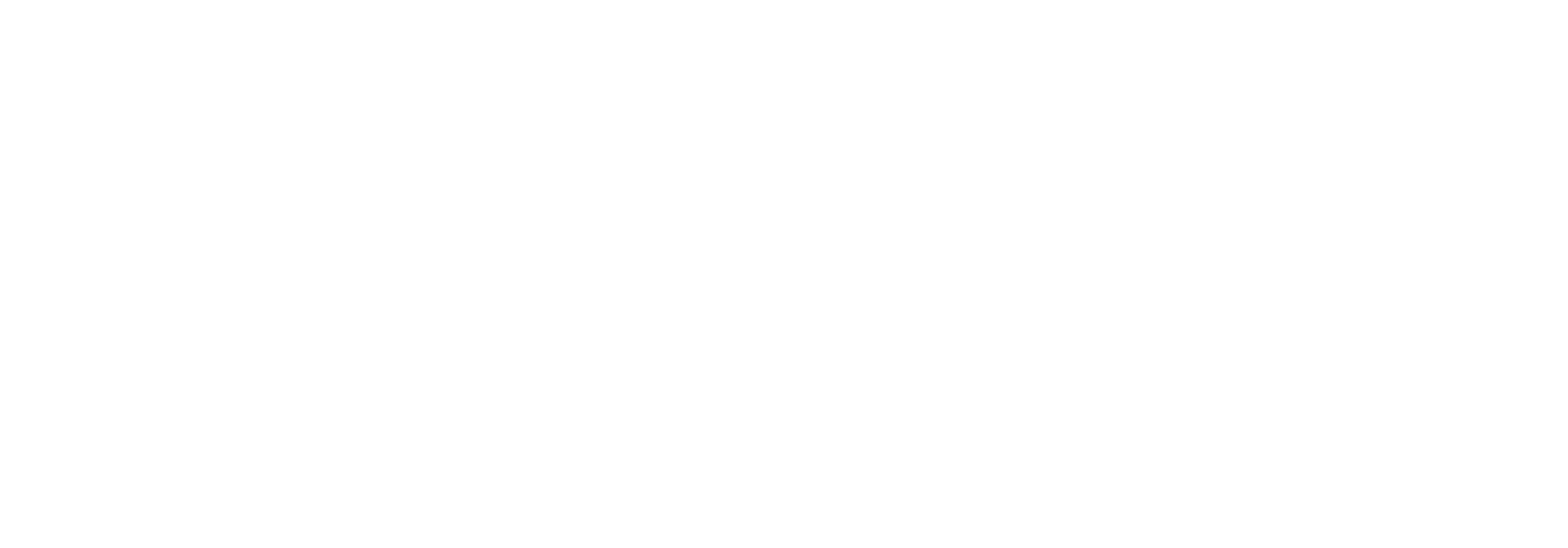 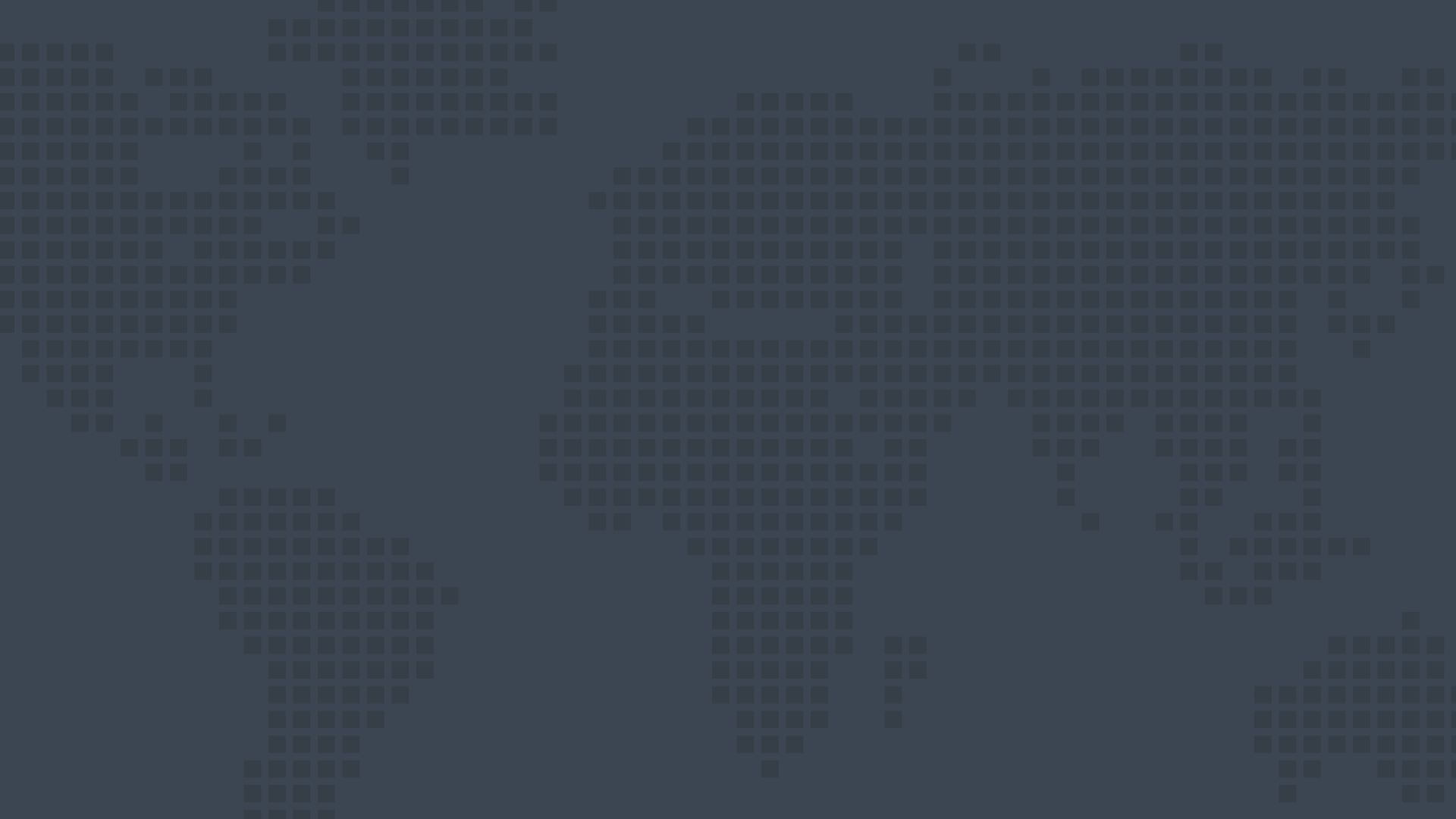 Important information
NFP Ireland Consultants Ltd (NFPIC), NFP Commercial Insurance Solutions (Ireland) Limited (NFPCIS) and Margin Investments Limited NFP are authorised and regulated by the Central Bank of Ireland. NFP is the registered business name used by NFPIC, NFPCIS and Margin Investments Limited. 
NFPIC, NFPCIS and Margin Investments Limited are each registered in Ireland with registration numbers 415534, 708996 and 288386 respectively. NFPIC’s registered office is Second Floor Block 4, Blackrock Business Park, Co Dublin A94 A0D0 and its directors are Colm Power, Louise Gallagher, Duncan Jarrett (British). NFPCIS’ registered office is at 7B The Anchorage, Charlotte Quay, Dublin 4, Dublin and its directors are William Irwin and John Paul Allcock (British). Margin Investments’ registered office is at ReSure House, Steeple View Court, Church Road, Malahide, Dublin, K36Y673 and its directors are Aidan Brady, Garry Fitzroy, Ross Barron and John Paul Allcock (British).
Copyright © 2024 NFP Corp. All Rights Reserved.
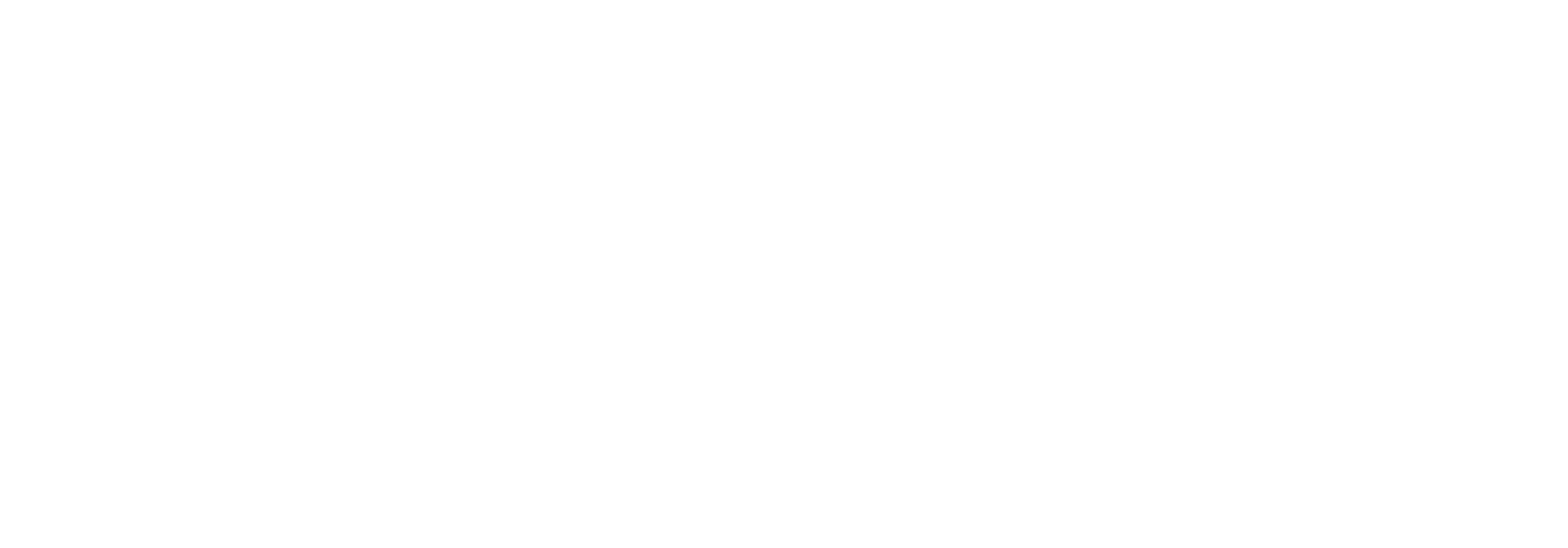 Contact
Your name:	Courtnie Reece
Your job title: 	Graphic Designer

Email: 		your.name@nfp.comTel: 		xxxxx xxxxxx